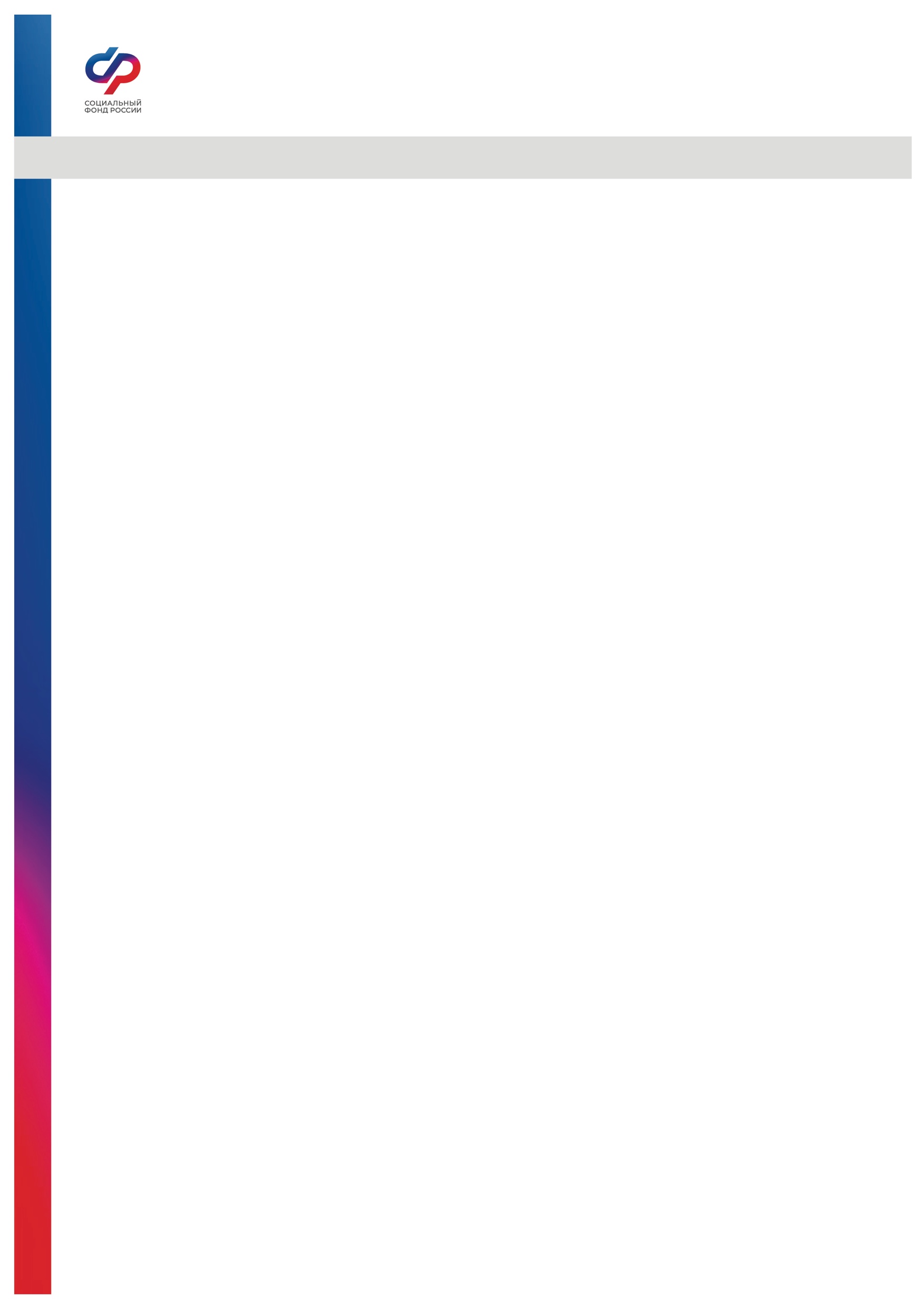 Отделение СФР по Томской области
Пресс-релиз от 06 марта 2023 года

Осторожно, мошенники!       
      Социальный фонд России (СФР) напоминает о простых мерах предосторожности, которые помогут избежать уловок мошенников.
       Если вам позвонили и представились сотрудником Социального фонда, не называйте свои персональные данные. Специалисты фонда никогда не запрашивают СНИЛС, данные паспорта, номер банковской карты, ее ПИН-код или пароль от личного кабинета. Если по телефону просят предоставить такую информацию, скорее всего, это мошенники.
       Злоумышленники могут предлагать прибавку к пенсии, юридическую помощь с оформлением услуг или перерасчетом выплат. Иногда лжеспециалисты сообщают о сверке данных для начисления тех или иных пособий. Социальный фонд настоятельно рекомендует не доверять сомнительным звонкам и при подозрении на мошенничество незамедлительно прекратить дальнейшее общение.
      Специалисты Социального фонда также не ходят по домам с предложением услуг по пенсионным вопросам. Если в ваш дом постучались такие незваные гости и представились работниками Социального фонда, следует насторожиться. Помните, фонд оказывает все услуги в своих клиентских службах и онлайн через портал госуслуг. Причем всегда делает это бесплатно. Выплаты предоставляются после подачи заявления или автоматически, на основании имеющихся у фонда данных.


 ________________________________________________
Группа по взаимодействию со СМИ Отделения Фонда пенсионного и социального 
страхования РФ по Томской области, Сайт: , Тел.: (3822) 60-95-12; 60-95-11; 
89234487797; , , E-mail: smi @080.pfr.ru